Decision Analysis Data Model
Road to IS24 Session #1
INCOSE IW 2024 Outcomes
Session Attendance
Session #1: 12 in person, 5 online
Session #2: 16 in person, 4 online

Outcomes
Tied Data Types to the Process Model
Determined Conceptual Process Model is needed
Live iteration of existing logical data model
Refined distinction between conceptual and logical layers of data model
Considering a name change…
INCOSE IW 2024 Agenda Options
Process Model Review
Process Model Variants
Data Model Review
Data Model Variants
White Paper Concepts
Day 1 Activity Results [Team 1]
Day 1 Activity Results [Team 2]
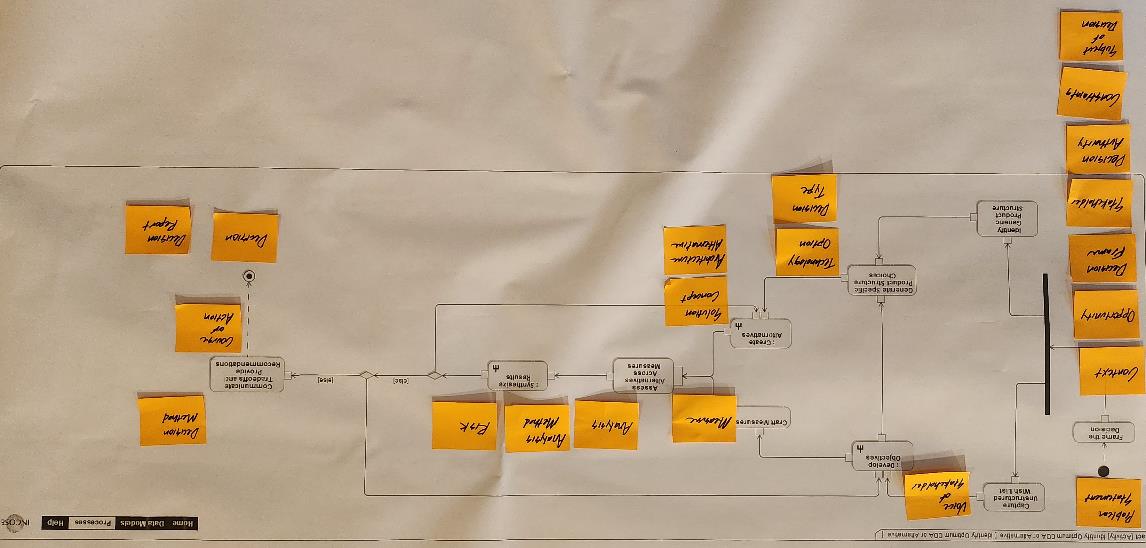 Day 1 Activity Results [Team 3]
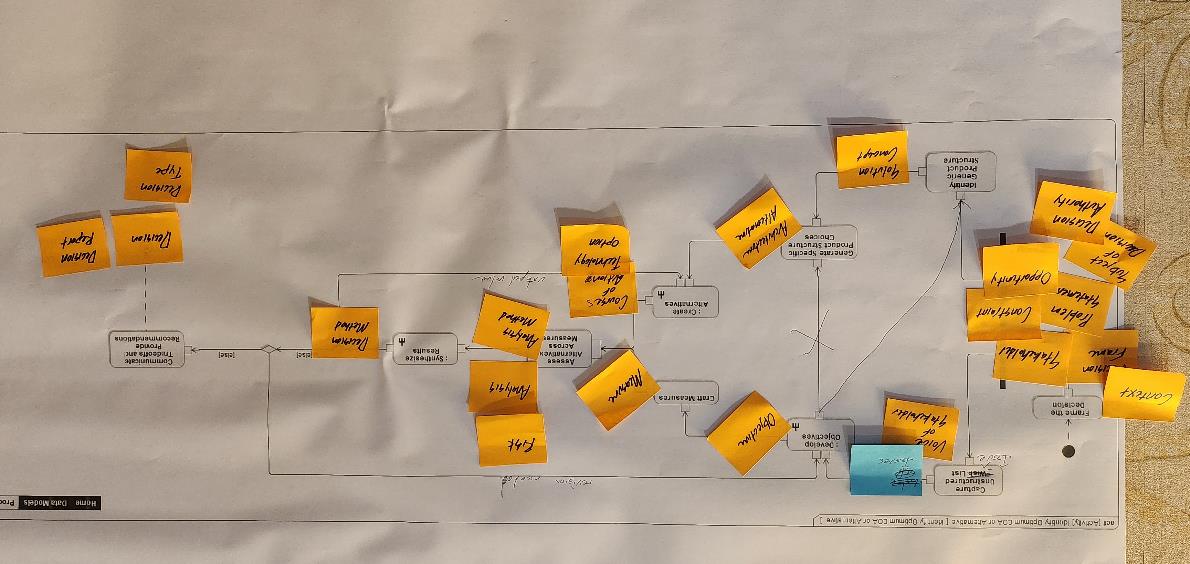 Day 1 Activity Results [Team 1]
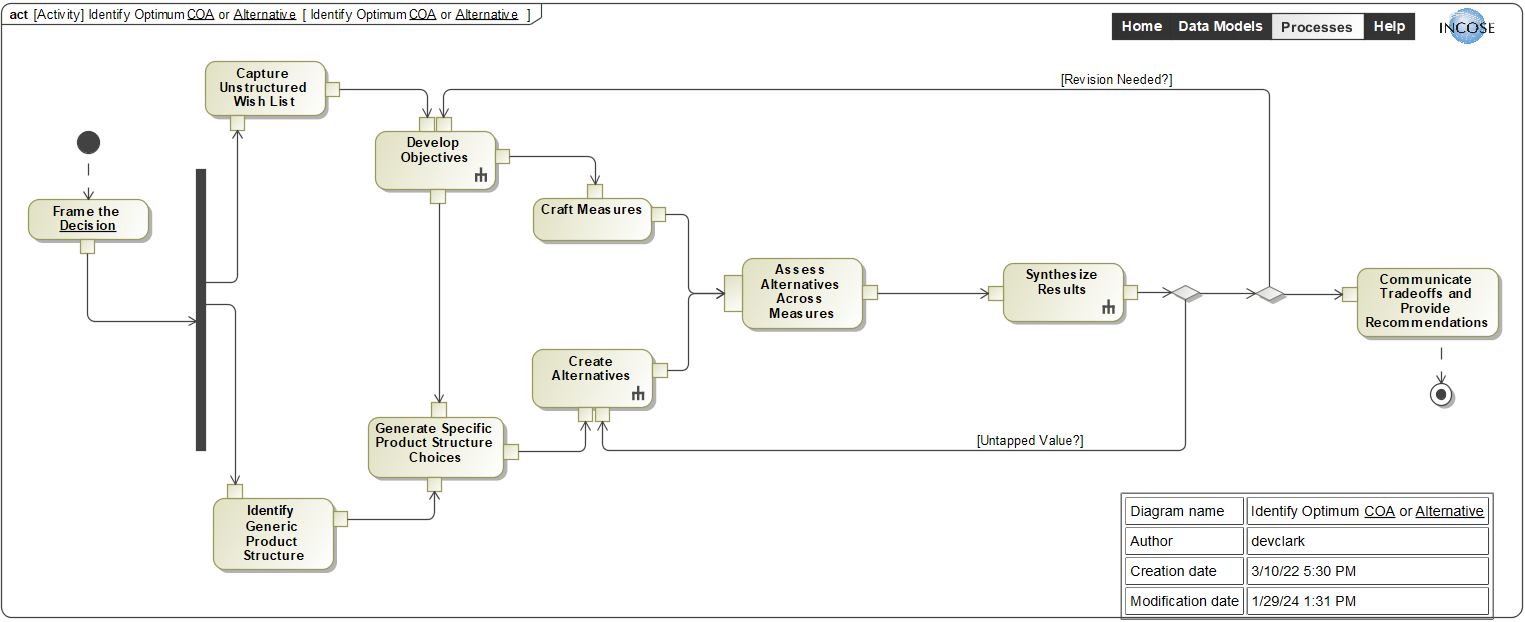 Analysis Method
Measure
Objective
Risk
Analysis
Opportunity
Decision Frame
Decision Method
Decision Report
Problem Statement
Decision
Context
Stakeholder
Constraint
Architecture Alternative
Voice of Stakeholder
Technology Option
Decision Authority
Course of Action
Decision Type
Solution Concept
Subject of Decision
Day 1 Activity Results [Team 2]
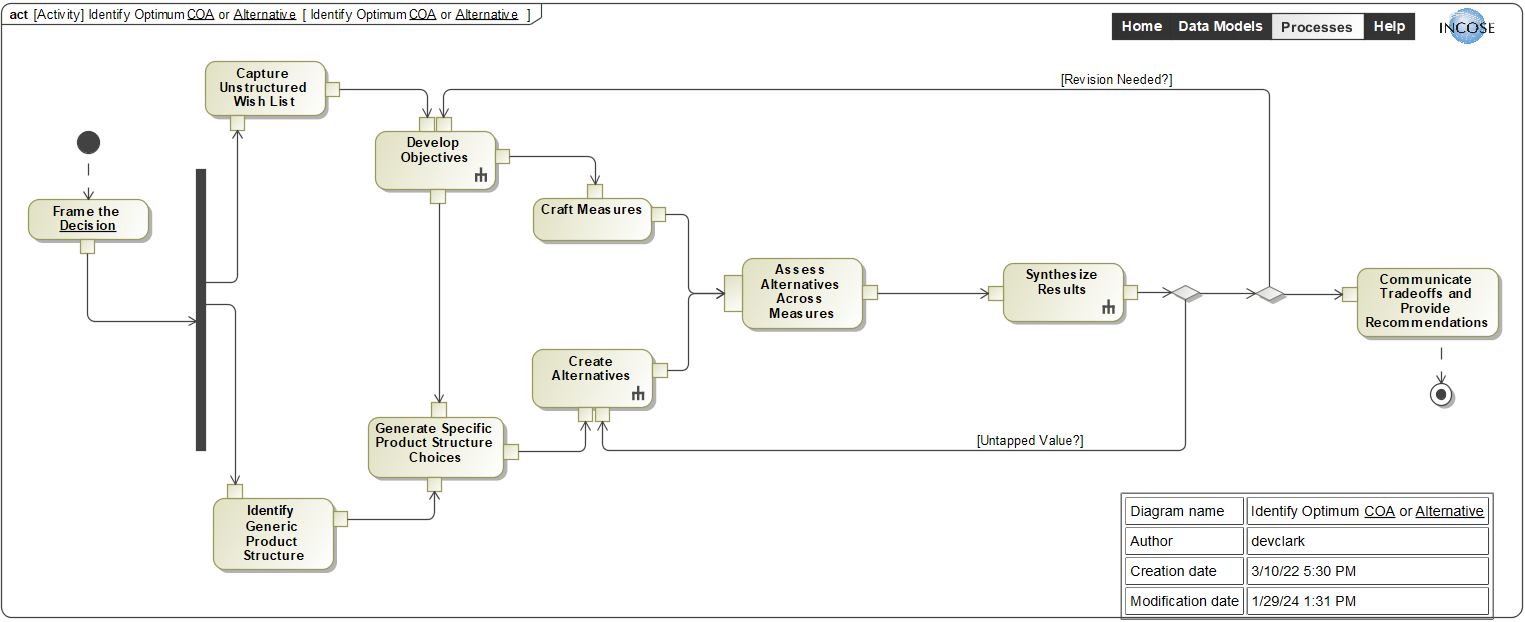 Voice of Stakeholder
Problem Statement
Objective
Measure
Decision Method
Risk
Analysis
Analysis Method
Context
Opportunity
Decision Frame
Solution Concept
Stakeholder
Course of Action
Architecture Alternative
Decision
Decision Authority
Constraint
Decision Report
Subject of Decision
Technology Option
Decision Type
Day 1 Activity Results [Team 3]
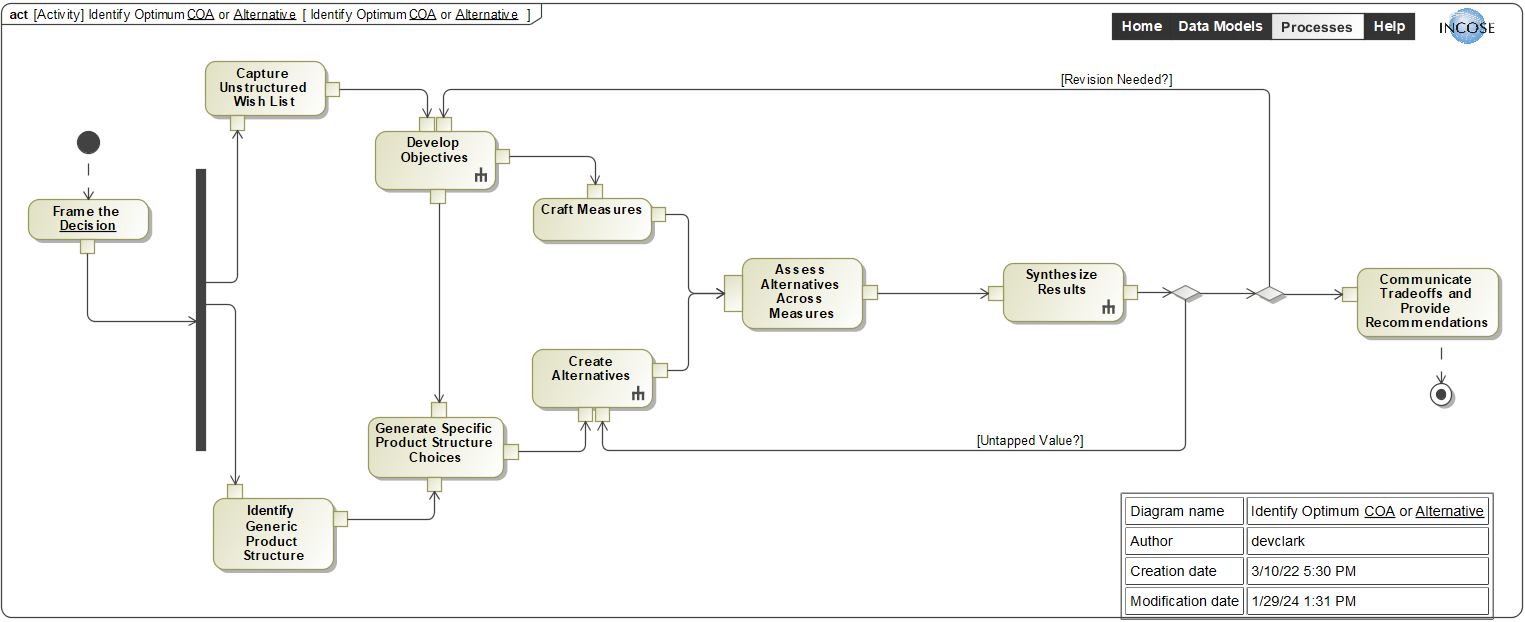 Voice of Stakeholder
Objective
Measure
Risk
Context
Analysis
Decision Frame
Decision Method
Analysis Method
Problem Statement
Constraint
Course of Action
Decision Type
Opportunity
Technology Option
Decision Authority
Decision Report
Subject of Decision
Decision
Stakeholder
Architecture Alternative
Solution Concept
[Speaker Notes: Clean this thing up
Build Roadmap
Definition of Done w/ % complete for model elements
TPP 
Bite-size actions for Deloitte and WG members
Develop External comms plan
Develop Internal comms plan
Solicitation to SCs, Cs, and As
Plan to LnL]
Day 1 Activity Results [Feb 9 Session]
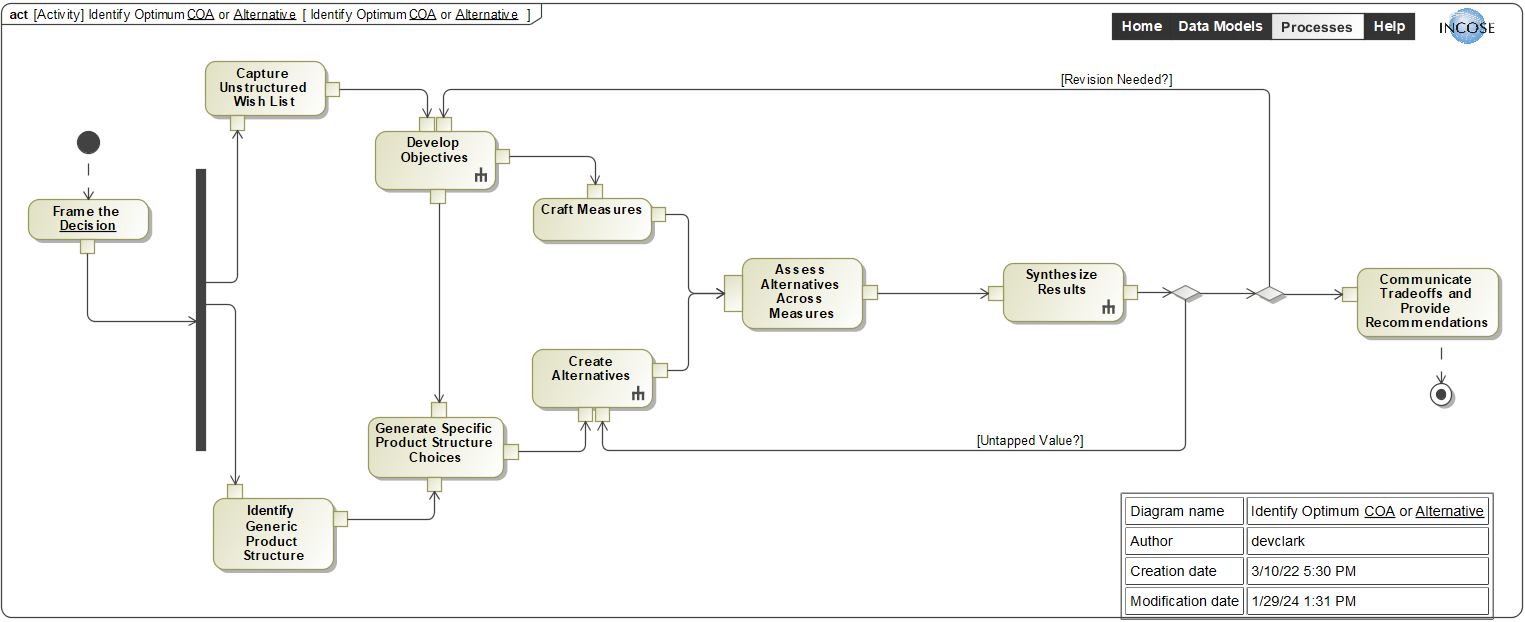 Voice of Stakeholder
Objective
Analysis
Measure
Models
Context
Data
Decision Frame
Analysis Results
Problem Statement
Analysis Method
Risk (of alternative not meeting objectives)
Constraint
Course of Action
Opportunity
Technology Option
Decision
Decision Method Process (Interaction with Decision Authority)
Decision Authority
Decision Report
Subject of Decision
Stakeholder
Architecture Alternative
Decision Type
Risk (of not doing nothing)
Solution Concept
Day 1 Activity Results [Aggregate]
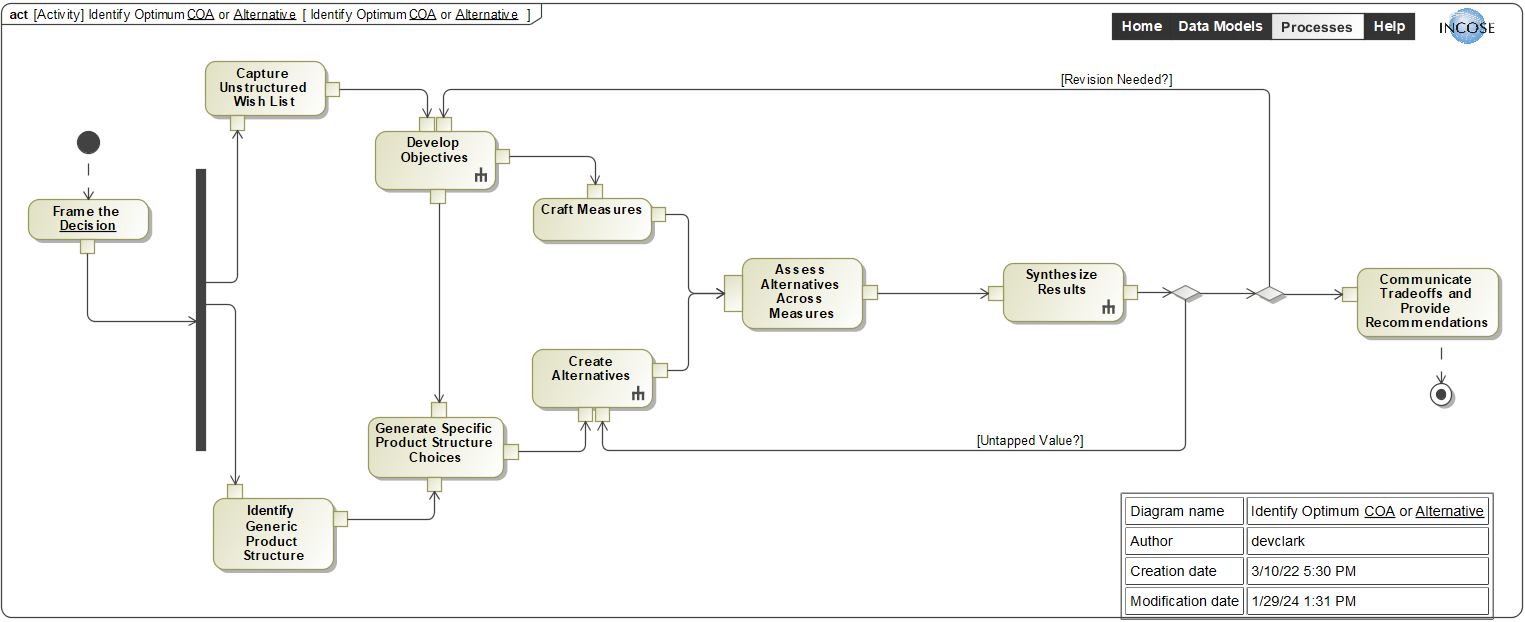 Objective
Measure
Analysis Method
Decision Report
Decision
Decision Frame
Context
Constraint
Stakeholder
Problem Statement
Subject of Decision
Voice of Stakeholder
Opportunity
Decision Authority
Risk
Course of Action
Solution Concept
Analysis
Decision Method
Architecture Alternative
Technology Option
Decision Type
Day 1 Activity Results [Aggregate]
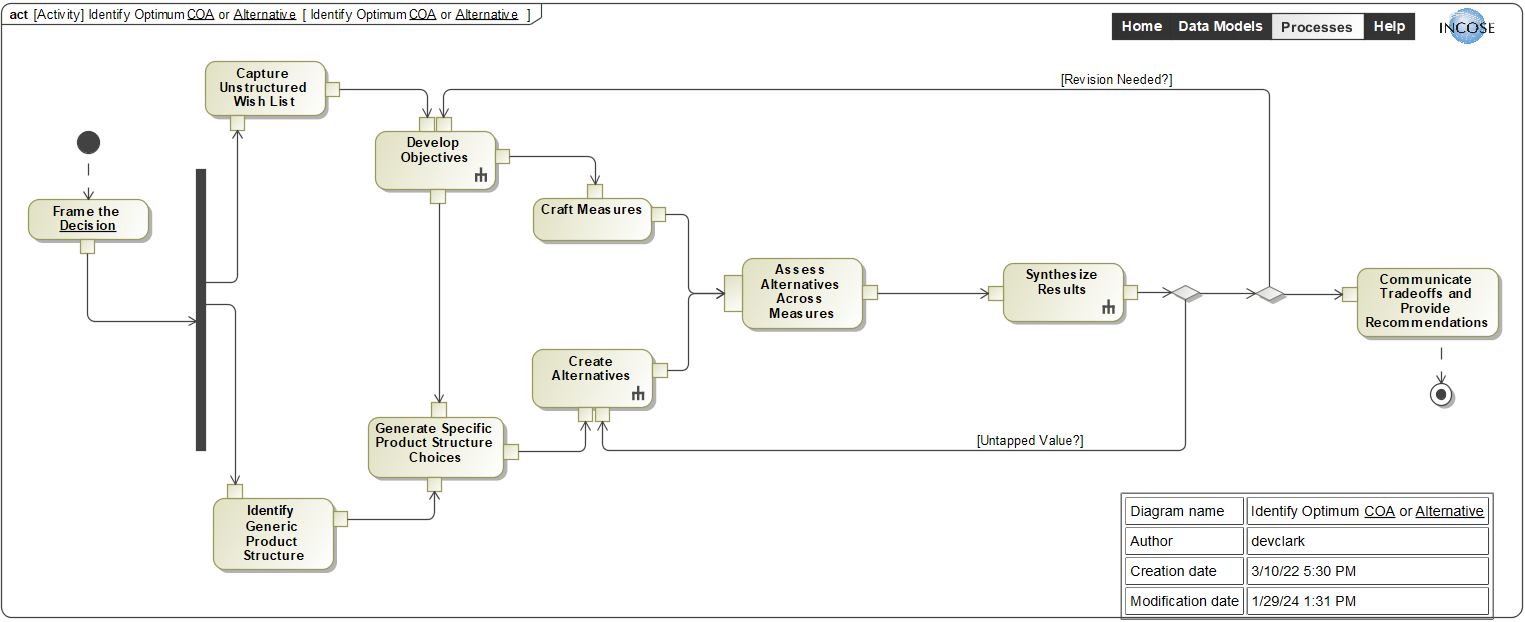 Define Analysis
Analyze
Ready to Decide
Decide
Define Alternatives